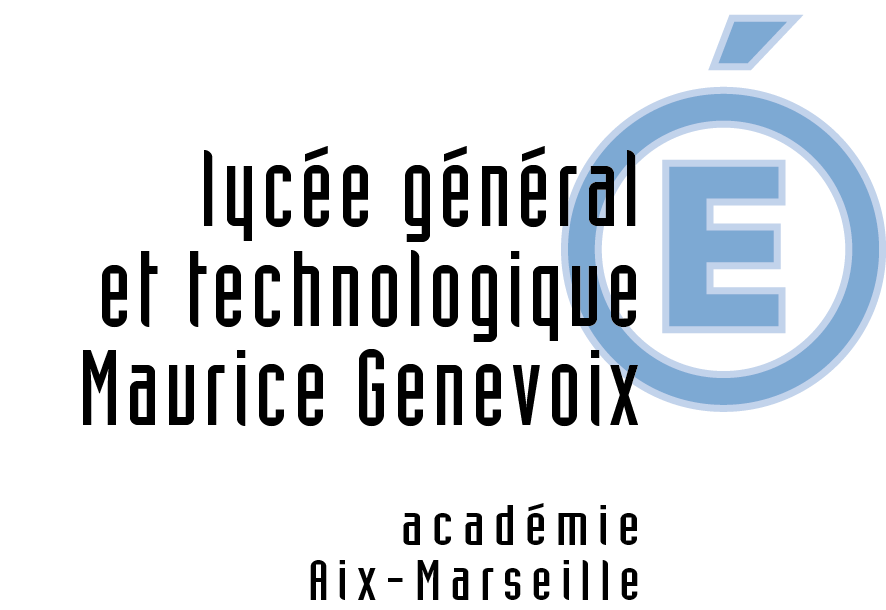 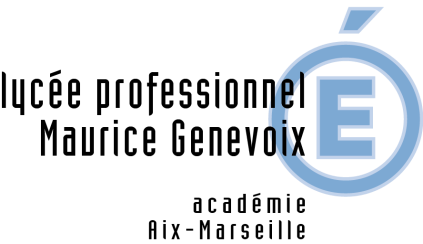 INFORMATIONS BAC TERMINALES GENERALES ET TECHNOLOGIQUES
LES PFMP EN FIN D’ANNEE
Pour toutes les classes du LP, les PFMP de fin d’année sont supprimées.

Pour les BTS 1ère année, les PFMP sont possibles à partir du lundi 25 mai. En annexe la convention devra préciser si l’étudiant fait du télétravail, ou si l’entreprise a un protocole strict de respect des gestes barrières. En cas de reprise de l’épidémie, le proviseur se réserve le droit d’arrêter immédiatement les PFMP.